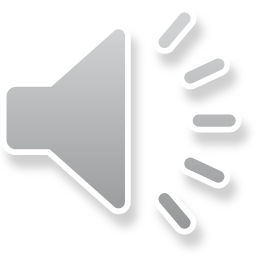 Dog Safety KS1
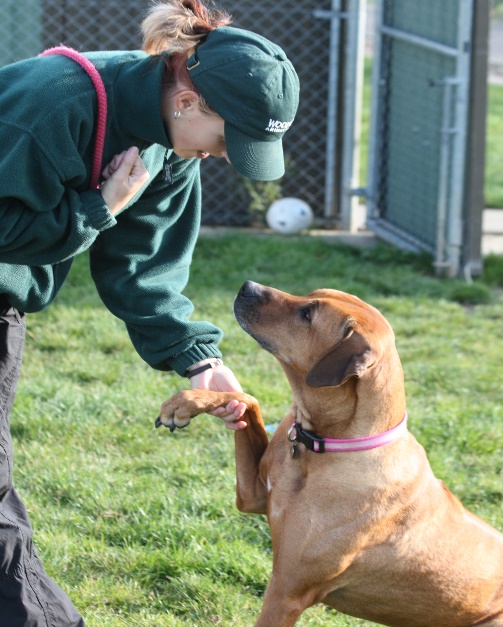 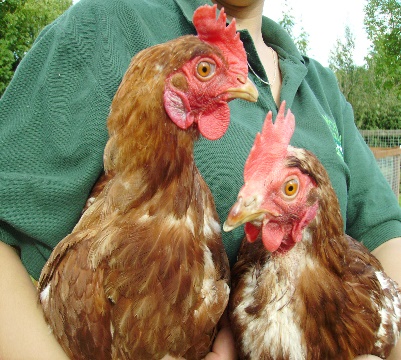 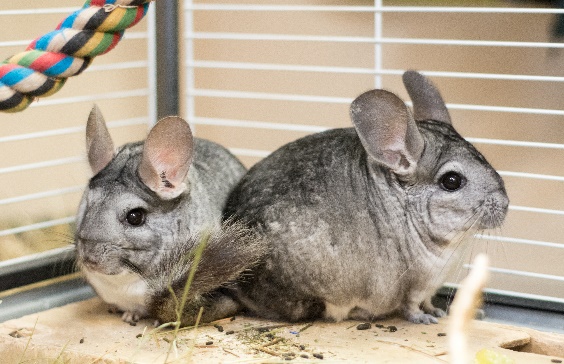 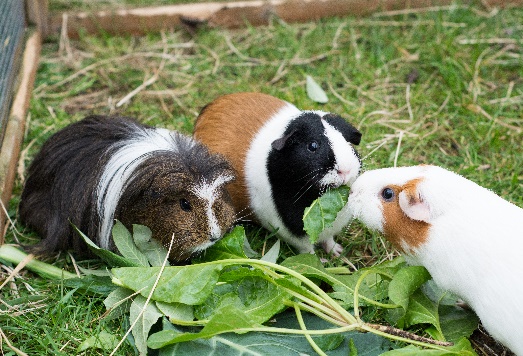 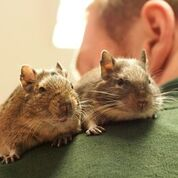 12 types of animal!
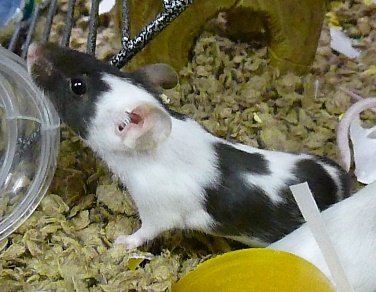 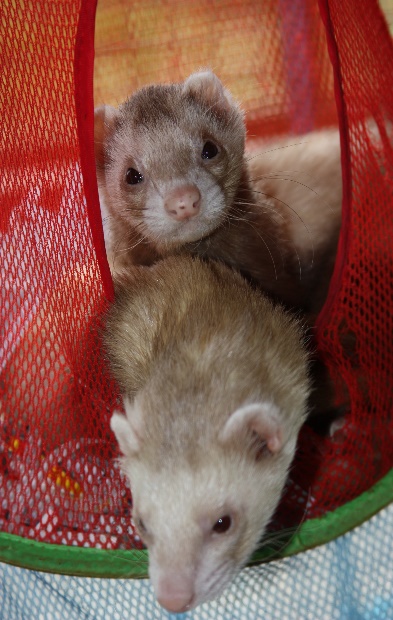 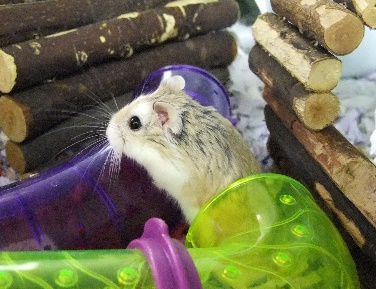 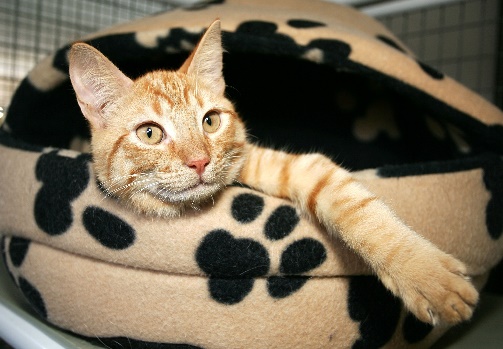 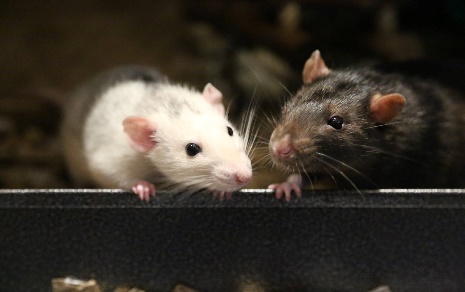 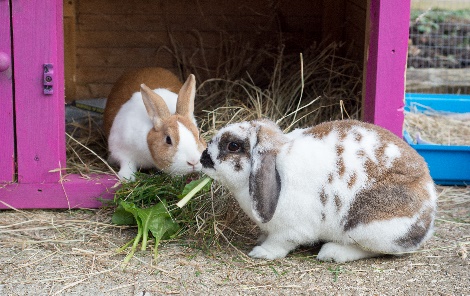 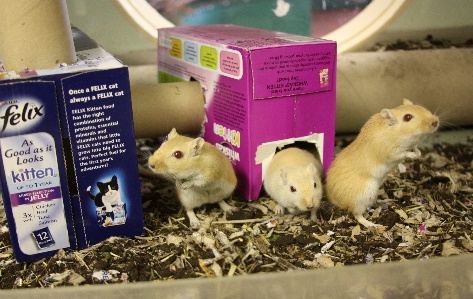 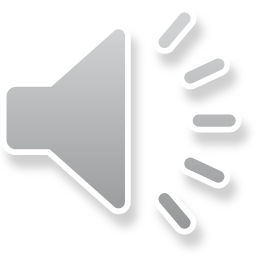 Dog Safety KS1
Meet Woody
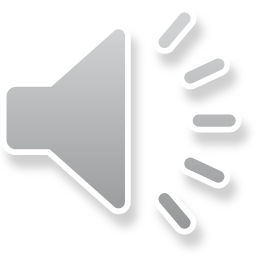 Dog Safety KS1
Dogs like walks
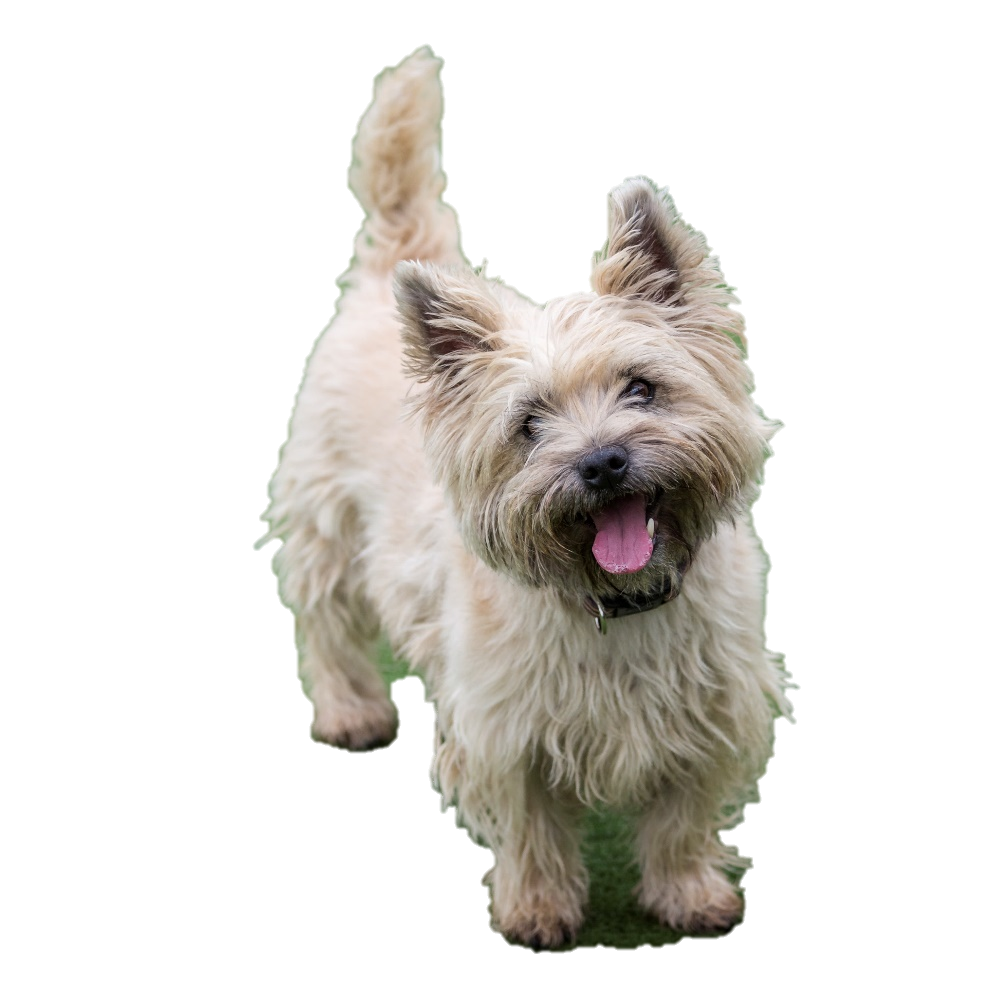 True!
Sit down = FALSE
Stand up = TRUE
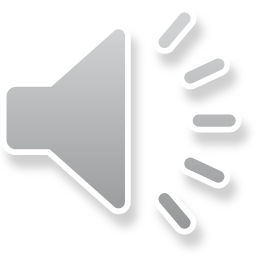 Dog Safety KS1
Dogs like being 
picked up
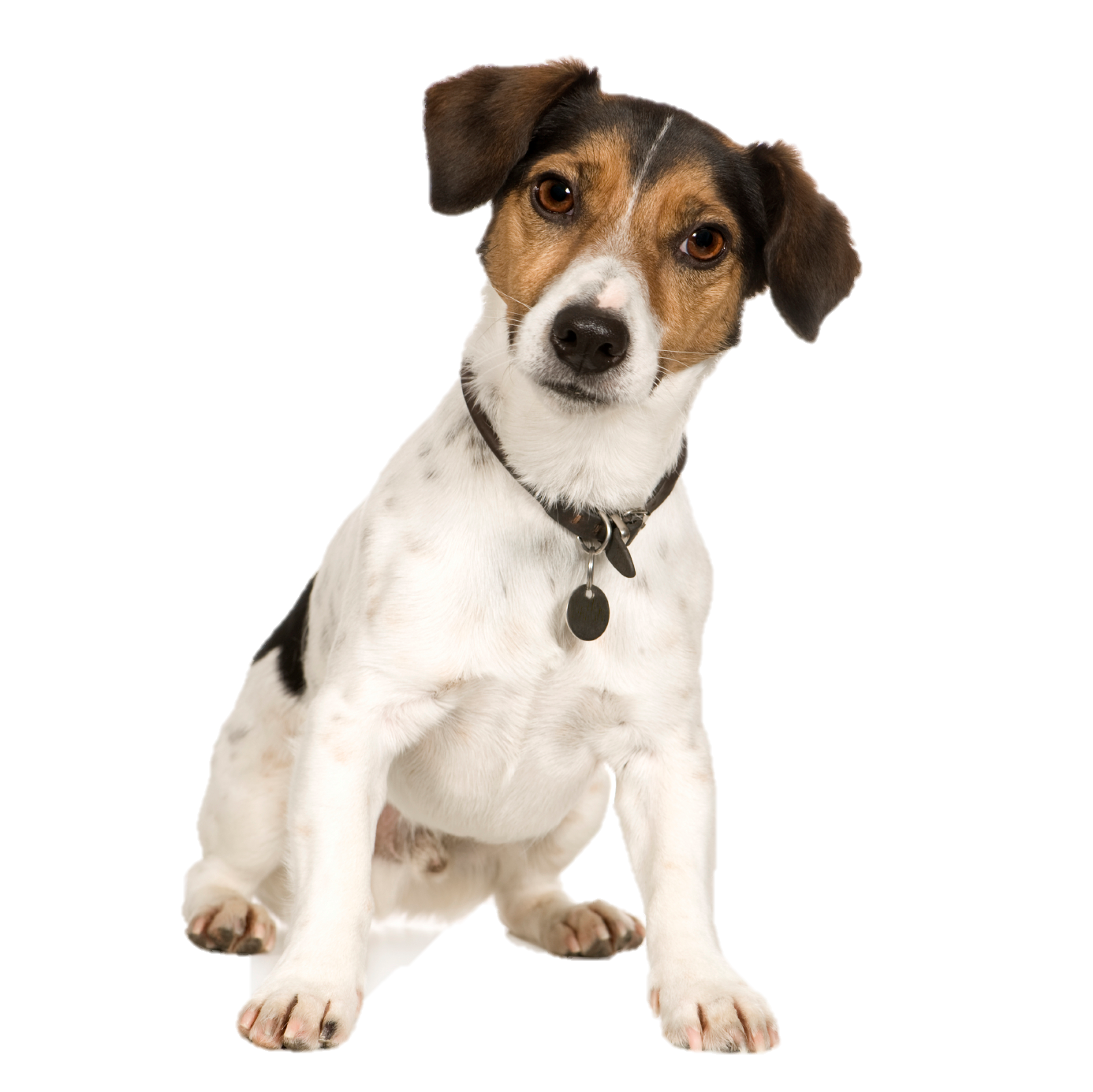 False!
Sit down = FALSE
Stand up = TRUE
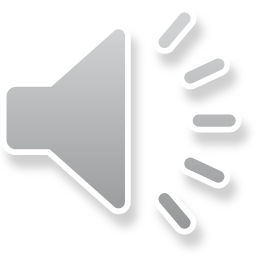 Dog Safety KS1
Dogs like big 
kisses and tight cuddles
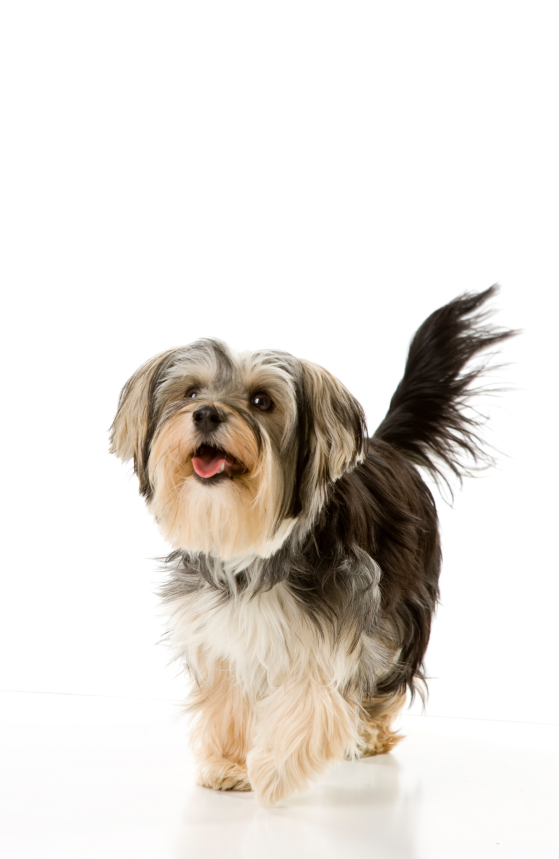 False!
Sit down = FALSE
Stand up = TRUE
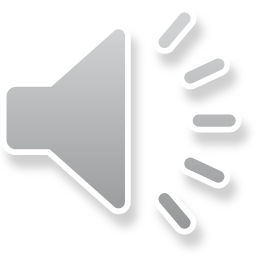 Dog Safety KS1
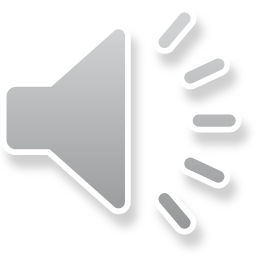 Dog Safety KS1
WHAT WOODY WANTS
Wait for the dog to come to you
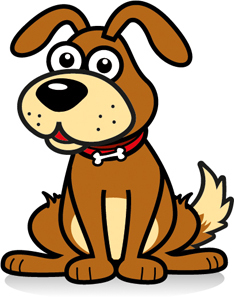 Watch for a
Wag
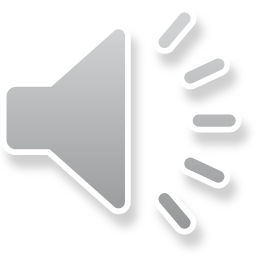 Dog Safety KS1
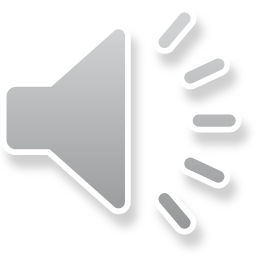 Dog Safety KS1
Sleeping
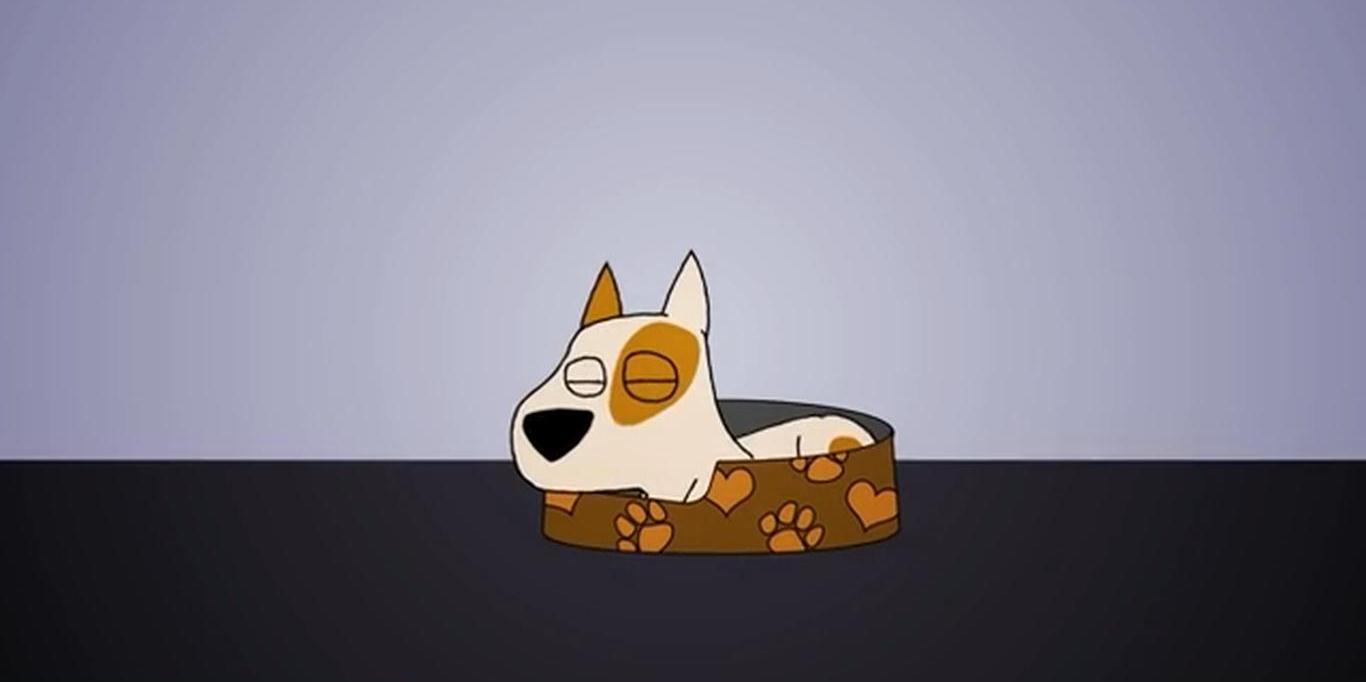 Sit down = he would like a play 
Stand up = he wouldn’t like a play
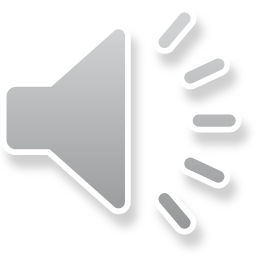 Dog Safety KS1
Poorly
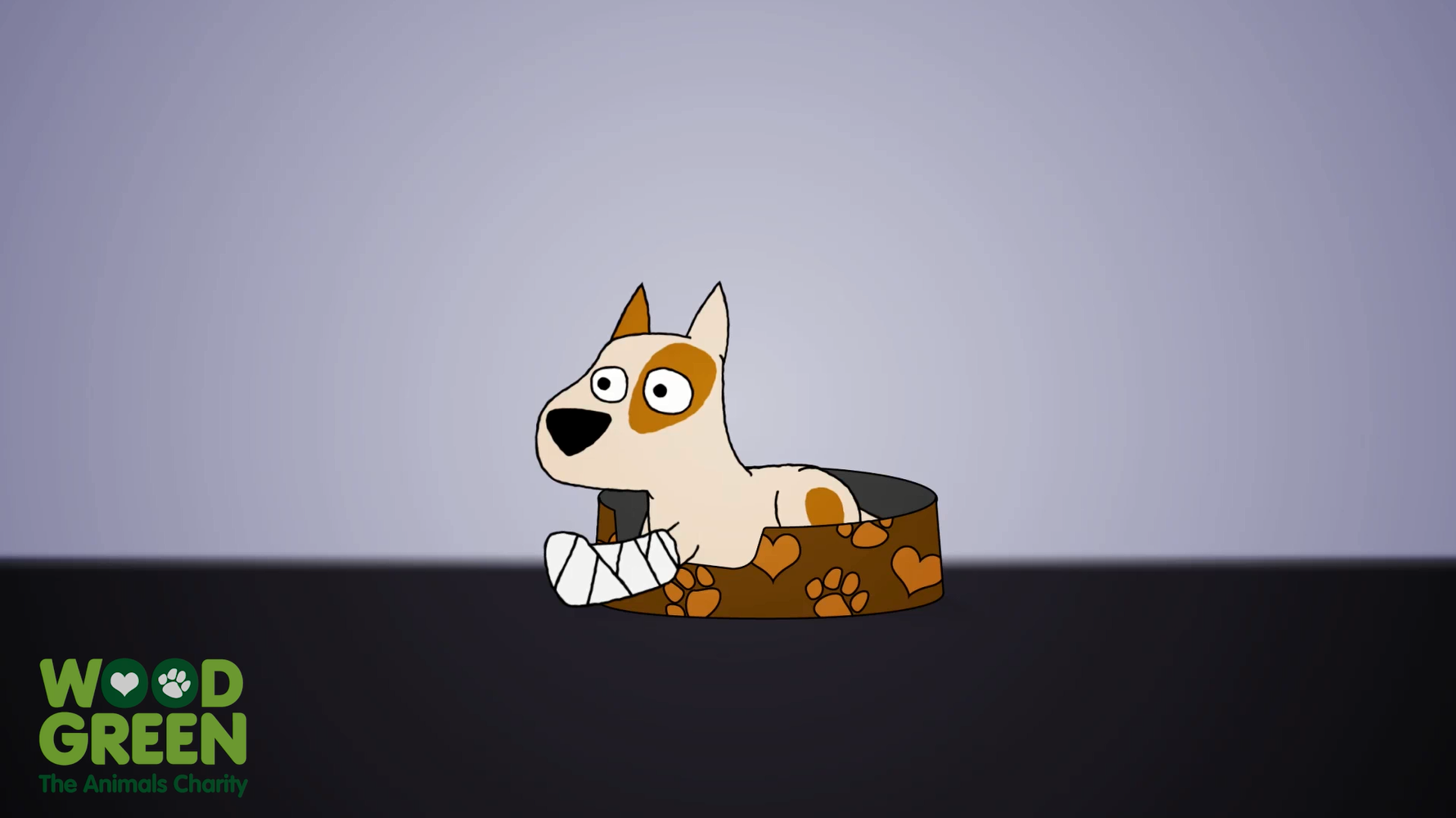 Sit down = he would like a play 
Stand up = he wouldn’t like a play
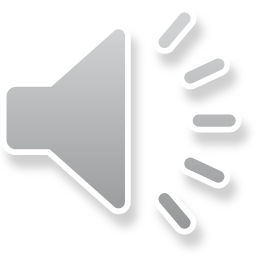 Dog Safety KS1
Eating
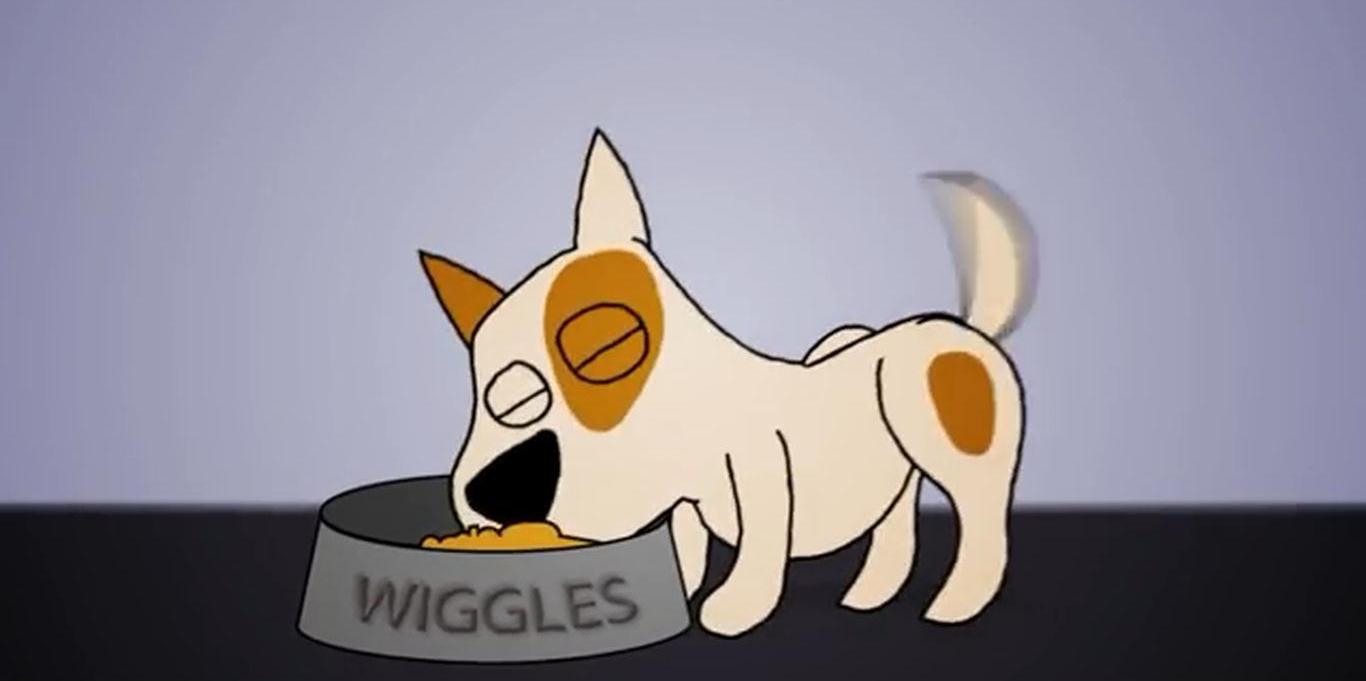 Sit down = he would like a play 
Stand up = he wouldn’t like a play
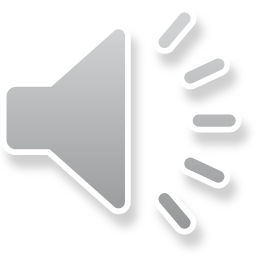 Dog Safety KS1
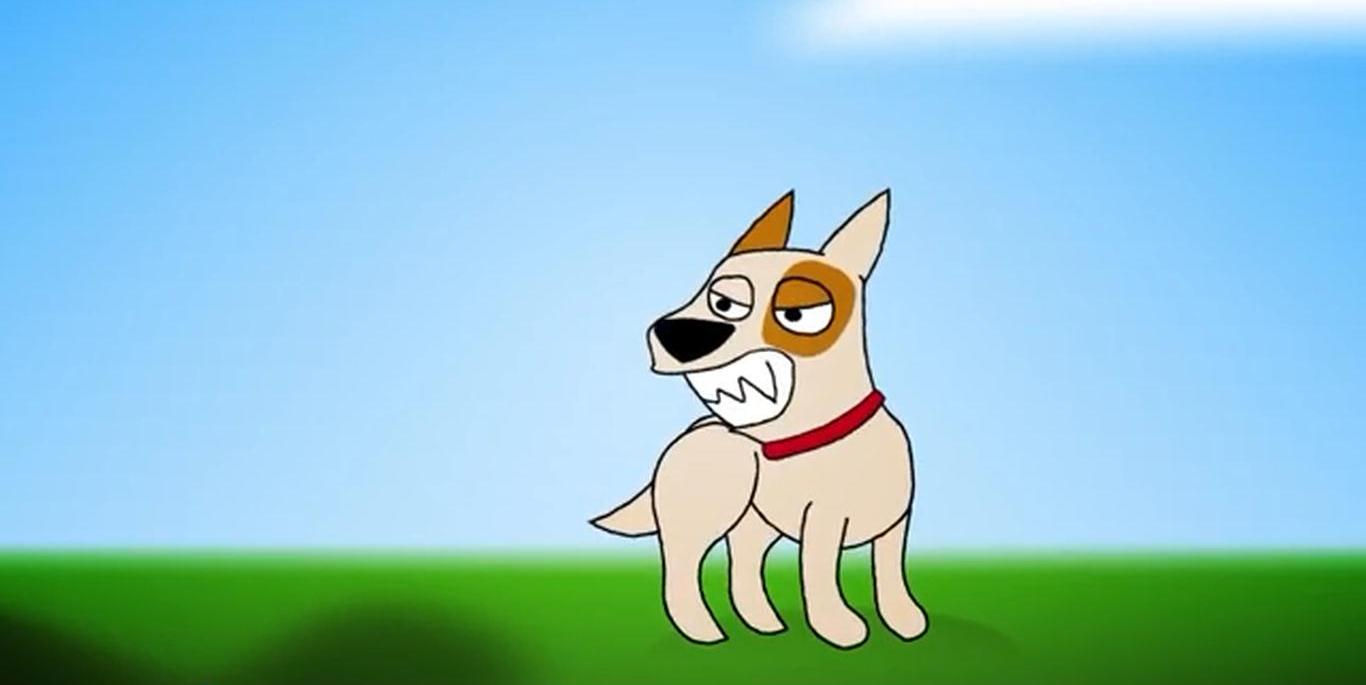 A growl
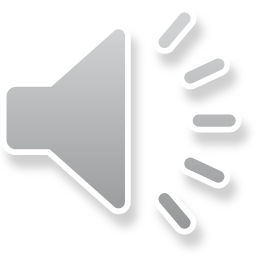 Dog Safety KS1
Stand like a statue
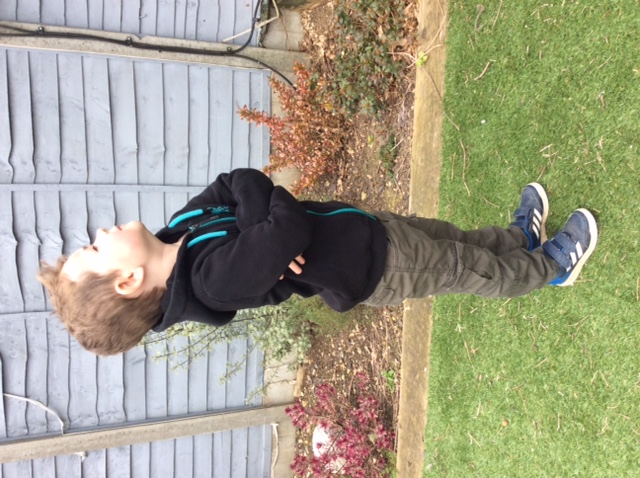 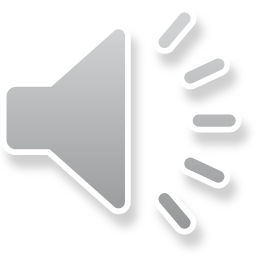 Be a tortoise
Dog Safety KS1
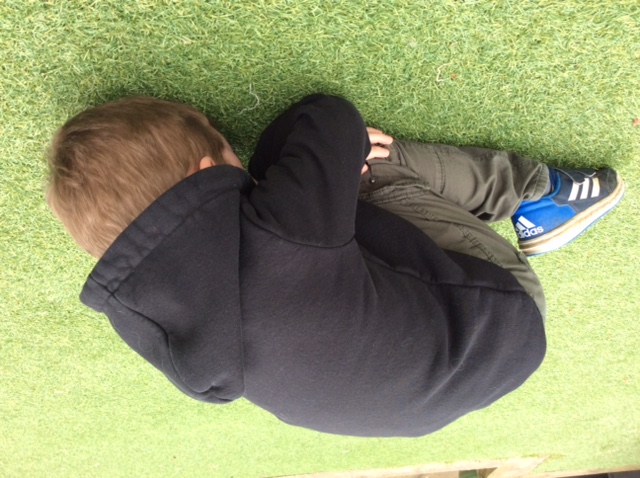 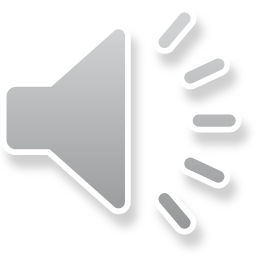 Dog Safety KS1
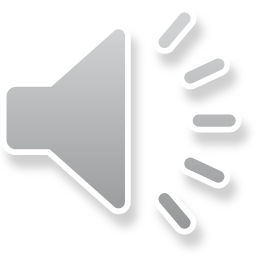